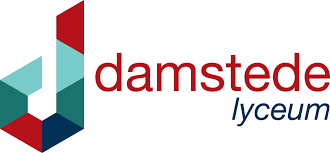 Mad Cows Going Viral
Het visualiseren van biologische processen?
NIBI 2017
John Huizinga & Bas Overwater
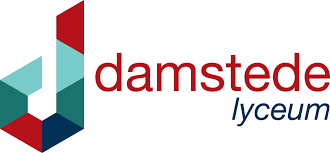 Wat gaan we doen?
Presentatie [context]
Prionen - van non-toxische naar een toxische conformatie
Verwarring, visualiseringsprobleem

Workshop [concept]
Laten uitbeelden van toxische conformatie van prion eiwitten… 
Gebaseerd op visible learning (Hattie) en scaffolding (Vygotsky)
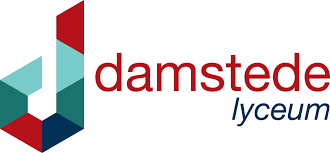 Eiwitsynthese - summary
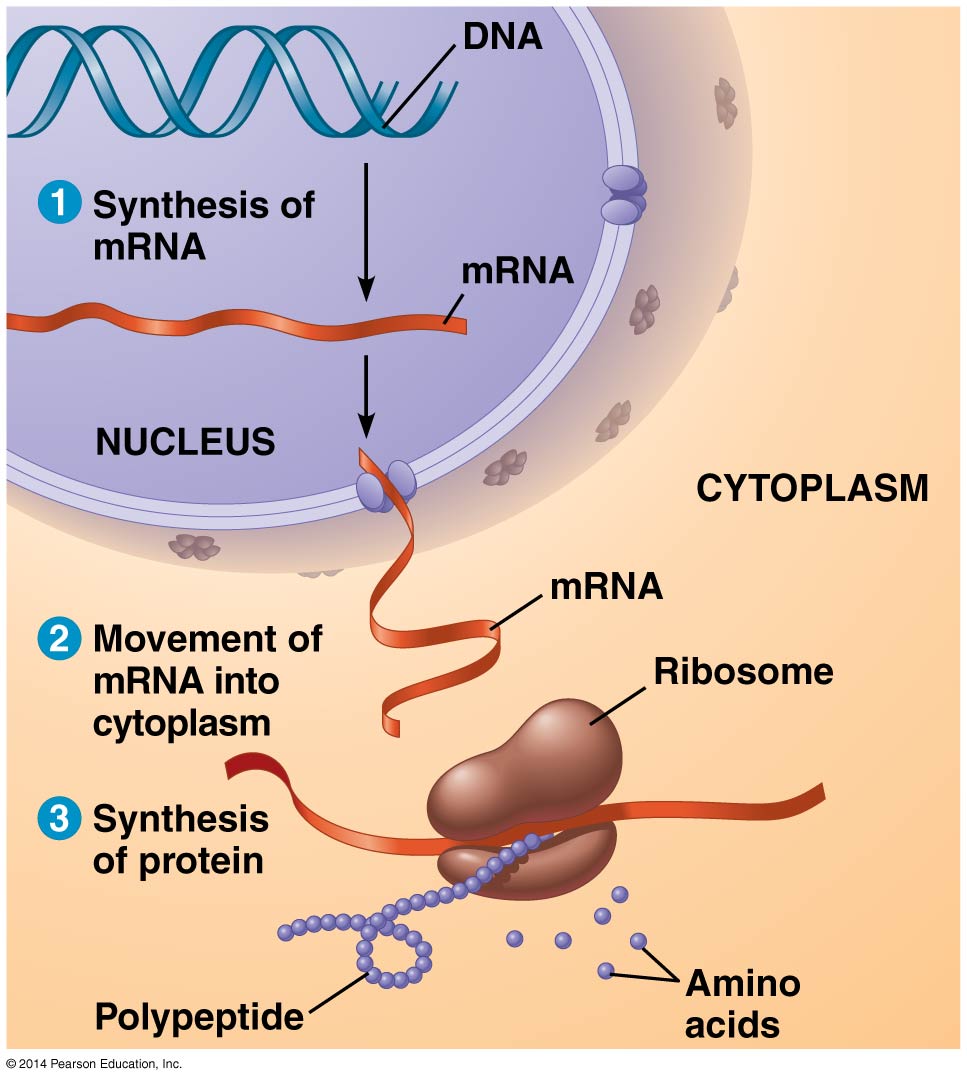 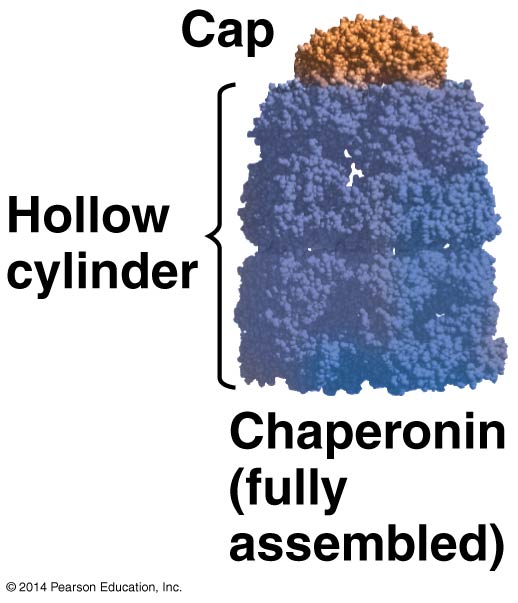 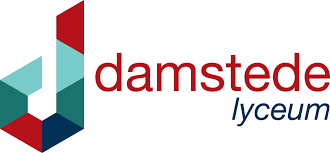 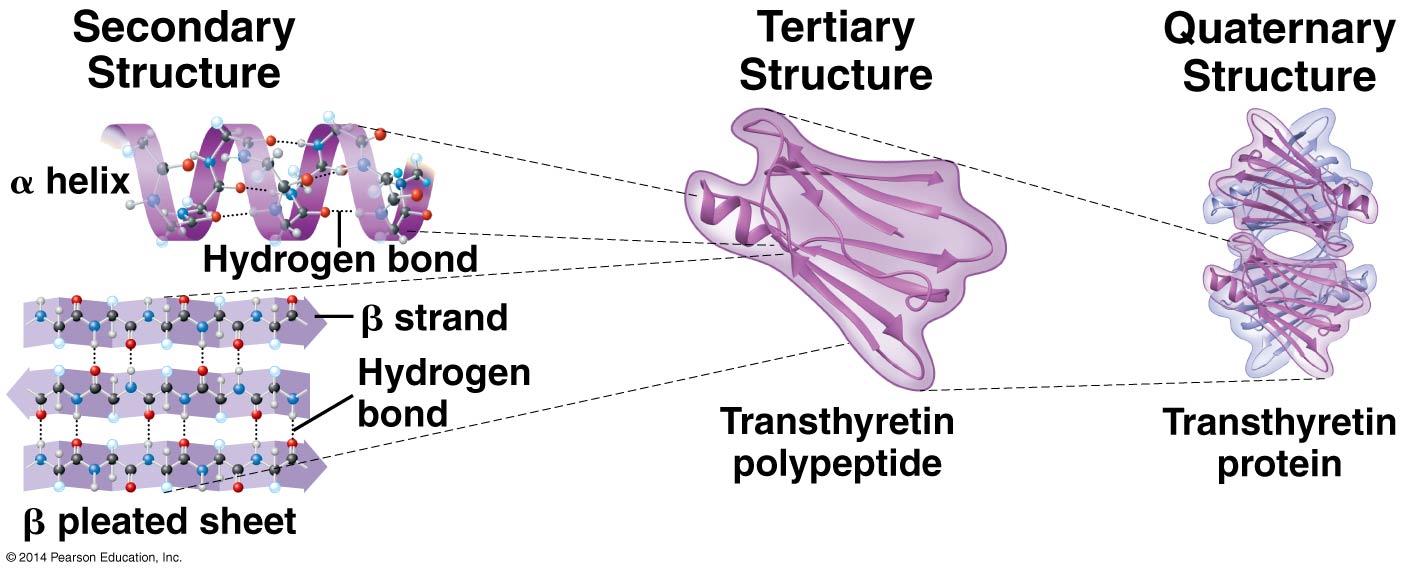 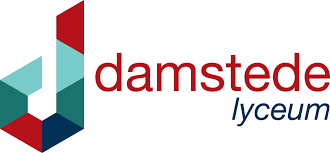 Prionen
Samenvoeging van “Proteinaceous infectious particle”
Prionen zijn normale instabiele eiwitten (PrPC)
e.g. onderhoud […] axonal myelin sheaths […]
Functie door vorm (eiwitvouwing)
Niet-levende eiwitstructuren kunnen infectieus zijn. (Prusiner et al., Nobelprijs in 1987)
[Speaker Notes: Scrapie of schuurziekte 
ziekte aan het CSZ bij schapen en geiten, 
wordt veroorzaakt door prionen.]
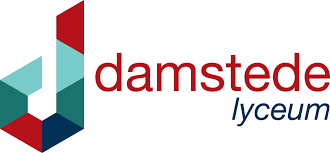 Prionen veroorzaken ziekten
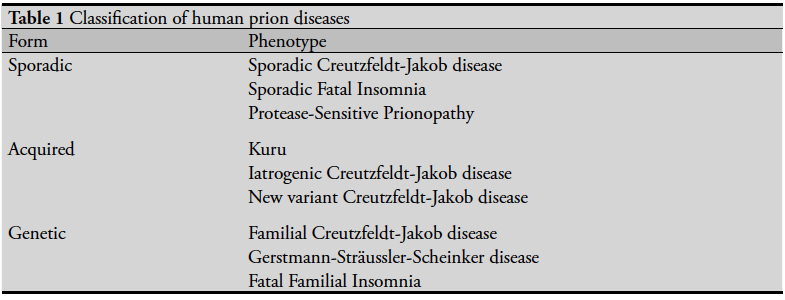 ca. 1% !
Jansen, C., Parchi, P., Capellari, S., Ibrahim-Verbaas, C. A., Schuur, M., Strammiello, R., ... & Baas, F. (2012). Human prion diseases in the Netherlands (1998–2009): clinical, genetic and molecular aspects. PLoS One, 7(4), e36333.
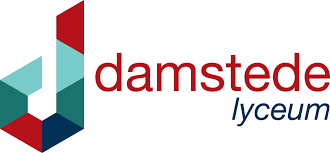 vouwing en misvouwing
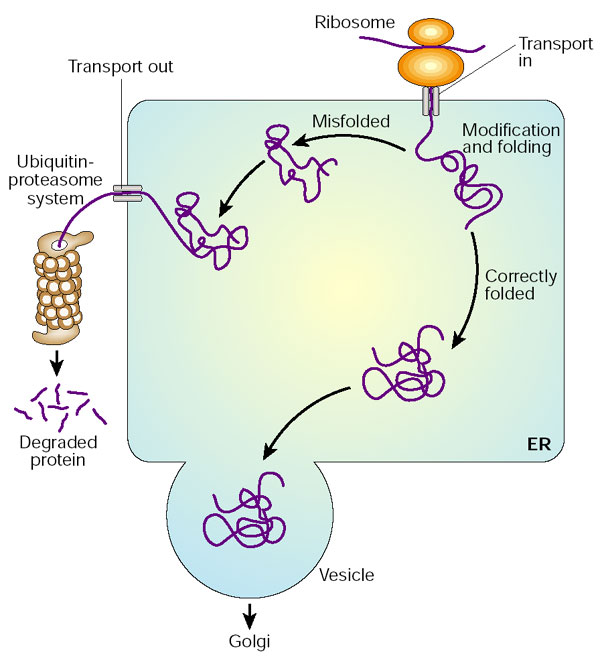 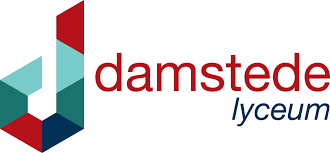 Conversie van PrPC naar PrPSc
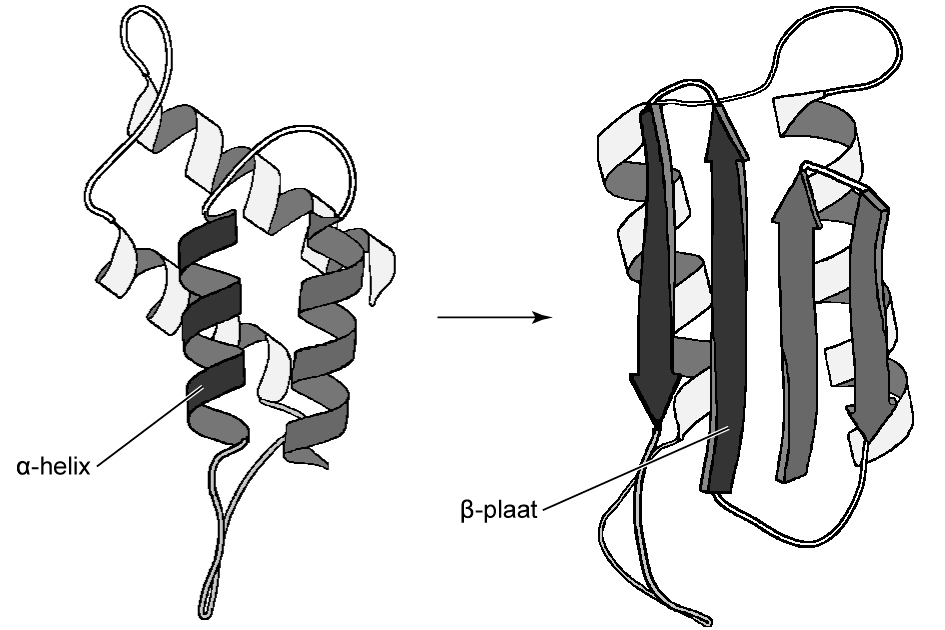 Non-toxisch
toxisch
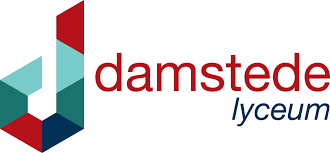 hydrofiel vs hydrofoob
Stapeling van hydrofobe PrPSc leidt tot amyloïdose
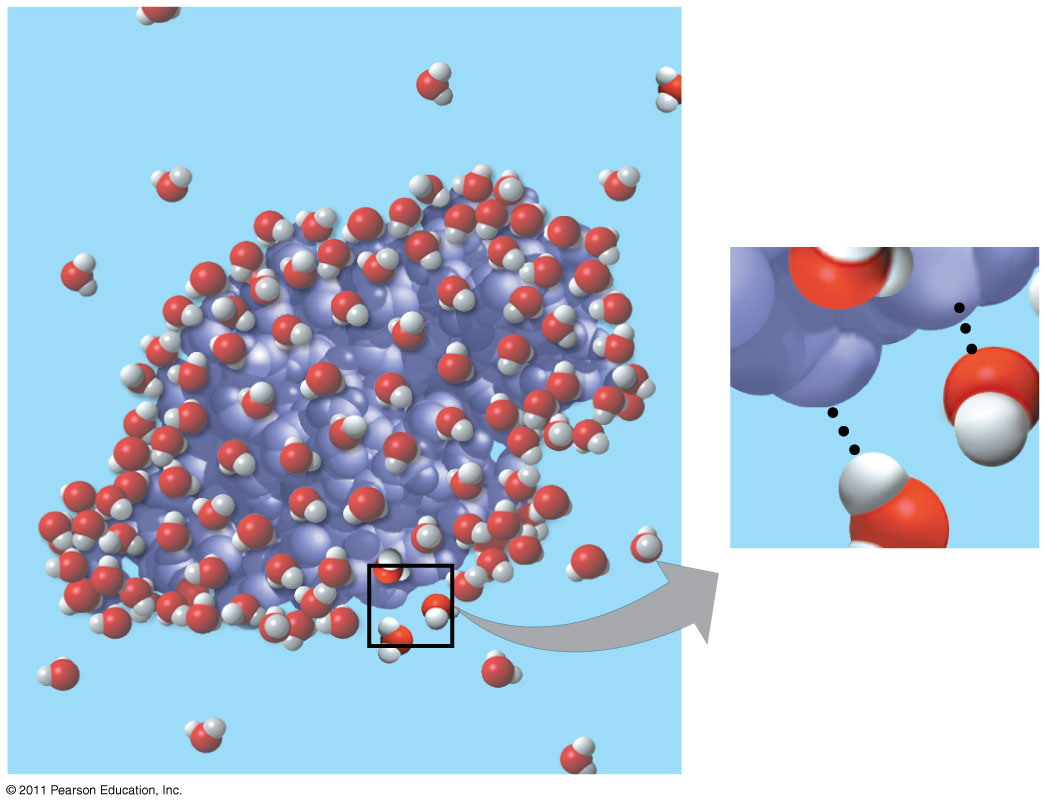 +

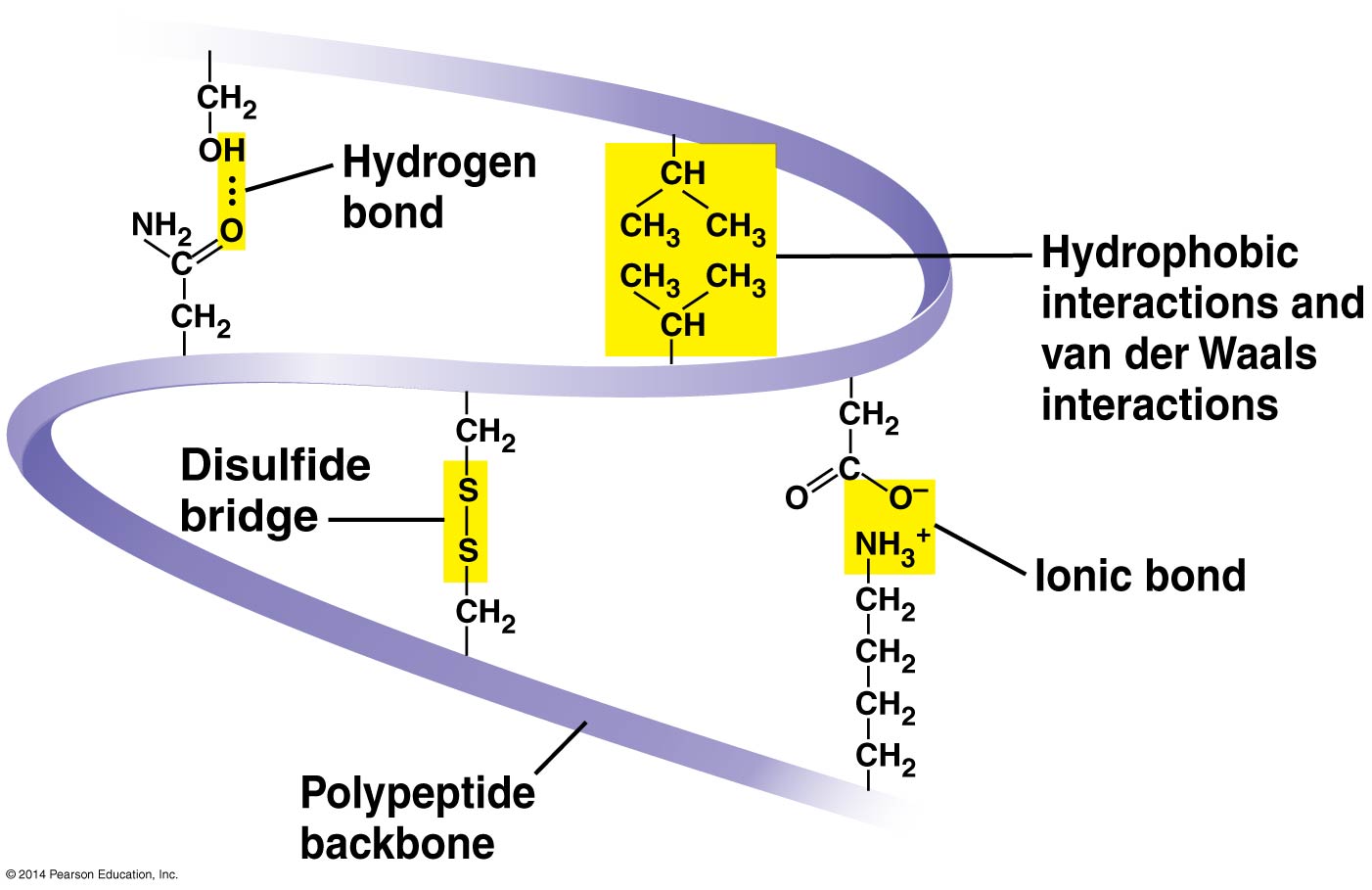 PrPC
PrPSc




+

[Speaker Notes: Figure 3.8 A water-soluble protein.]
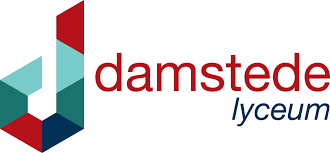 Aan de slag!
Download de app ‘Stop Motion’
Lees de lesbrief!
Go Viral!
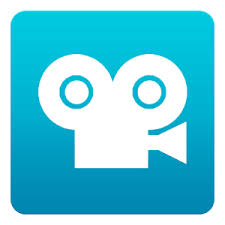 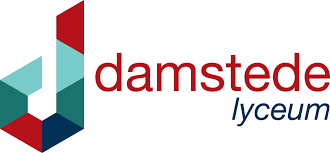 Referenties
Reynaud, E. (2010). Protein misfolding and degenerative diseases. Nature Education, 3(9), 28.
Jansen, C., Parchi, P., Capellari, S., Ibrahim-Verbaas, C. A., Schuur, M., Strammiello, R., ... & Baas, F. (2012). Human prion diseases in the Netherlands (1998–2009): clinical, genetic and molecular aspects. PLoS One, 7(4), e36333.
Vázquez-Fernández, E., Vos, M. R., Afanasyev, P., Cebey, L., Sevillano, A. M., Vidal, E., ... & Fernández, J. J. (2016). The structural architecture of an infectious mammalian prion using electron cryomicroscopy. PLoS Pathog, 12(9), e1005835.
Hattie, J. (2008). Visible learning: A synthesis of over 800 meta-analyses relating to achievement. Routledge.
Hattie, J. (2012). Visible learning for teachers: Maximizing impact on learning. Routledge.
Lange, C., Costley, J., & Han, S. L. (2016). Informal cooperative learning in small groups: The effect of scaffolding on participation. Issues in Educational Research, 26(2), 260-279.